CONTRALORÍA GENERAL DE LA REPÚBLICA
DIVISIÓN DE FISCALIZACIÓN OPERATIVA Y EVALUATIVA 
ÁREA DE FISCALIZACIÓN DE SERVICIOS ECONÓMICOS
DESAFÍOS PARA LA FISCALIZACIÓN EFECTIVA DEL CUMPLIMIENTO DE LOS OBJETIVOS DEL DESARROLLO SOSTENIBLE (ODS) EN COSTA RICA
MC. Oscar  M. Torres S.
 M.Sc. Roberto Jaikel S.
14 al 16-12-2016
Santiago, Chile
OBJETIVO GENERAL
Explicar los principales desafíos que enfrenta Costa Rica, desde la perspectiva de la Contraloría General de la República (CGR), como garante del buen uso de los recursos de la Hacienda Pública, en su papel de fiscalizador de los ámbitos agroalimentario, educación, salud y ambiente, entre otros temas vinculados al cumplimiento de los Objetivos del Desarrollo Sostenible (ODS).
COSTA  RICA Y SUS RECURSOS
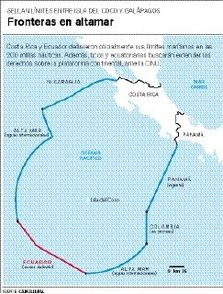 IMPORTANCIA DEL TEMA  AGROALIMENTARIO  Y NUTRICIONAL EN COSTA RICA
Cuadro N° 1
Datos Generales en relación al cumplimiento de los Objetivos del Desarrollo Sostenible (ODS) y los Objetivos del Milenio (ODM) para Costa Rica al 2016
Fuentes: BCCR, INEC, CGR, MINSALUD, MAG, MED, FAO e instituciones autónomas del Estado Costarricense al 2016
PRINCIPALES CAMBIOS EN POLITICAS ALIMENTARIAS EN COSTA RICA  AL I SEMESTRE DE 2016 
SEGÚN CELAC Y OTRAS FUENTES
El 23/08/2016 el Partido Acción Ciudadana (PAC) propone el proyecto de Ley del Derecho Humano a la Seguridad Alimentaria, Expediente N° 20076.
El 15/06/16: Consejo Nacional de Salarios aprobó aumento de salarios mínimos del sector privado.
El 08/06/16: La Comisión Nacional de Prevención de Riesgos y Atención de Emergencias (CNE) intensificó las acciones de coordinación del Sistema Nacional de Gestión del Riesgo y los Comités de Emergencias.
El 22/04/16: Costa Rica ratificó el Compromiso Mundial contra el Cambio Climático.
El 19/01/16: Se eleva la cobertura del Régimen No Contributivo de Pensiones.
El 28/10/15: El Consejo Nacional de Salarios aprobó el aumento de salarios mínimos del sector privado.
El 26/10/15: El Gobierno presentó el Plan Nacional de Respaldo a la Población Afro-costarricense.
El 09/10/15: Integración a la iniciativa Mesoamérica sin Hambre.
COMPETENCIAS INSTITUCIONALES EN MATERIA AGROALIMENTARIA EN COSTA RICA
Consejo Nacional Agropecuario, integra a las siguientes instituciones del Sector Agropecuario (SAG):

Ministerio de Agricultura y Ganadería (MAG), su Ministro es Rector, preside el CAN
Servicio Fitosanitario de Estado (SFE) 
Servicio Nacional de Salud Animal (SENASA) 
Servicio Nacional de Aguas Subterráneas, Riego y Avenamiento (SENARA) 
Instituto de Desarrollo Rural (INDER)
Instituto Nacional de Innovación y Transferencia en Tecnología Agropecuaria (INTA) 
Oficina Nacional de Semillas (ONS) 
Instituto Costarricense de Pesca y Acuicultura (INCOPESCA) 
Programa Integral de Mercadeo Agropecuario (PIMA) 
Consejo Nacional de Producción (CNP)
Consejo Nacional de Clubes 4S (CONAC)
Secretaría Ejecutiva de Planificación Sectorial Agropecuaria (SEPSA)

Ministerio de Salud (MINSALUD), con competencias en salud y nutrición humana.
Gasto Público Efectivo del Sector Agropecuario, según institución, 2012-2016
Gasto Público Efectivo del Sector Agropecuario, según  Programa Sectorial 2012-2016
Fuente: SEPSA, Área de Política Agropecuaria y Rural, con base en información de las instituciones del Sector Agropecuario, Marzo 2016
Indicadores de Sostenibilidad, Subsectores  Agrícola y Pecuario, 2010
Fuente: MAG, 2010. Consultoría financiada por el BID. El IAS comprende elementos tales como:  infraestructura y estudios técnicos, impacto ambiental, salud ocupacional, inocuidad, trazabilidad, salud y nutrición animal, siembra y operaciones de cultivo, control integrado de enfermedades y plagas, afectación del impacto climático y cosecha, pos-cosecha y mercadeo, según el tipo de actividad productiva.
Programas de otras instituciones sobre Seguridad Alimentaria y ODS, 2016
Fuentes: MAG, MINSALUD, INDER, 2010-2016.
Aportes de la DFOE-CGR vinculados a la Seguridad Alimentaria y ODS al 2016
Fuente: DFOE-CGR, 2016.
Aportes de la DFOE-CGR vinculados a la Seguridad Alimentaria y ODS al 2016
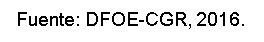 Aportes de la CGR vinculados a la Seguridad Alimentaria y ODS al 2016
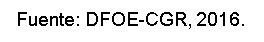 Aportes de la CGR vinculados a la Seguridad Alimentaria y ODS al 2016
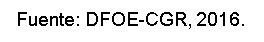 Aportes de la CGR vinculados a la Seguridad Alimentaria y ODS al 2016
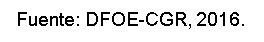 Retos desde la perspectiva del MIDEPLAN sobre el cumplimiento de los ODS para Costa Rica al 2016
Lograr que las instituciones cumplan el Pacto Nacional para el cumplimiento de los ODS, con acciones coordinadas directamente por la Primera Vicepresidenta de la República de la Administración Solís-Rivera 2014-2018.

Reducir  el porcentaje de hogares en situación de pobreza.

Redoblar esfuerzos para que todas las personas logren empleo pleno productivo y trabajo decente.

Fortalecer las acciones de prevención y diagnóstico temprano del VIH. 

Elevar la cobertura de la vacunación contra el sarampión .
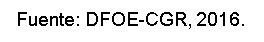 Retos desde la perspectiva del MIDEPLAN sobre el cumplimiento de los ODS para Costa Rica al 2016
El balance general sobre el cumplimiento de las metas de las instituciones del Estado muestra que el objetivo de mayor porcentaje de progreso fue garantizar la sostenibilidad del ambiente, con un 92%.

Erradicar la pobreza extrema y el hambre fueron las metas que obtuvieron el menor avance, con tan solo un 17% de cumplimiento.
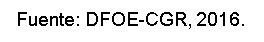 Desafíos para el cumplimiento efectivo de los ODS en Costa Rica, al 2016
Armonización de esfuerzos entre las instituciones públicas y el sector privado,  para mitigar y prevenir los posibles  efectos del Cambio climático y su impacto sobre la seguridad alimentaria y nutricional del país.

Desarrollo de la infraestructura rural en los territorios con los menores índices de desarrollo social que fomente la competitividad de los mismos.

Creciente desigualdad económica y social, Coeficiente Gini de 0,516 (más alto que el promedio para Latinoamérica).

Grandes asimetrías  regionales determinadas por relaciones de género, edad, estatuto migratorio o condición de persona refugiada.

Acceso oportuno a la salud, sanidad  y agua limpia en los territorios rurales.

Educación de calidad.

Desarrollo de comunidades y ciudades sostenibles.

Adecuado manejo y reciclaje de los desechos sólidos.
Desafíos para el cumplimiento efectivo de los ODS en Costa Rica, al 2016
Aprovechamiento sostenible de los recursos marinos del país, cuya extensión marina es 11 veces la continental.

Fomento de las industrias y tecnologías limpias.

Trabajo decente y crecimiento económico sostenido.

Continuar y mejorar la protección de los ecosistemas terrestres y áreas silvestres protegidas, así como su vigilancia oportuna.

Fortalecimiento institucional con roles claros y rectorías eficaces.

Renovación oportuna del capital humano de las instituciones del SAG.
Muchas gracias